The Power of Support Groups for Breast Cancer Patients
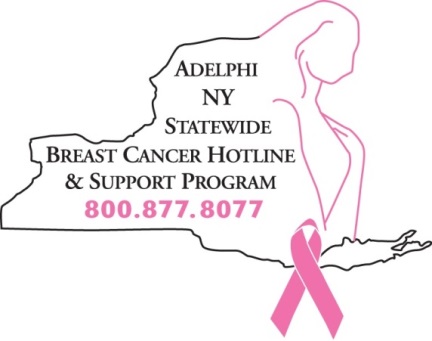 Erin L Nau, LCSW, & Angela Papalia, LMSW 
Adelphi NY Statewide Breast Cancer Hotline and Support Program
Chris, Madeline, & Myra
Former and Current Support Group Members
Tonight’s Presentation
Norms
Brief History of the Adelphi NY Statewide Breast Cancer Hotline & Support Program
Overview of Groupwork
The Importance of Support Groups
Cultural Differences 
First Hand Experiences
Questions
Norms
Bathrooms are in the hallway
Please silence your cell phones
Tonight’s presentation is being recorded for Facebook live and Youtube
Questions will be addressed at the end of the presentation
Adelphi New York Statewide Breast Cancer Hotline and Support Program
In 1980, a time in history when breast cancer was not even discussed publicly the first post mastectomy group began at Adelphi’s School of Social Work. The women who joined the support group,  felt extremely isolated when they were diagnosed. They found comfort in sharing their fears, questions and experiences among others who were experiencing the same feelings.
Overview of Groupwork
What happens in groups:
Inclusion/Orientation: Members act in ways to decide whether or not they will be included in the group’s membership. Members search for common ground and meaning from the leader and other members. Members come to a working agreement.
Uncertainty/Exploration: Group members look to see who has the power to do what and to find acceptance. Benefits-mutual aid.
Mutuality Goal Development: Interdependence and working towards achieving a goal. More personal involvement by group members.
Separation Termination: They work to complete unfinished business and evaluate the experience.
Mutual aid- Group member with similar concerns supporting each other
Things to consider when forming a group
Needs of Potential Members
Psycho-social reasons for joining a group
Interpersonal reasons
Potential Group Purpose
Groups are led by social workers or masters level social work interns.
 Increasing interaction and communication
Mediating the interactional process
Encouraging mutual aid
Interpretation and assessment
Dealing with major difference in group member characteristics
What the research shows:
Supportive group therapy can extend the life of Metastatic Breast Cancer Patients (Spiegel, 2011). 
Supportive group therapy can reduce stress in metastatic clients (Classen, et al., 2001).
Conversation about end of life decisions can help women to gain a sense of control (Ganz, 2000).
Listening to the needs and wants of the person and following their directives is imperative (Ganz, 2000).
Emotional support for breast cancer survivors can encourage positive coping skills and improved overall wellbeing (Yoo et al., 2014).
Current Research
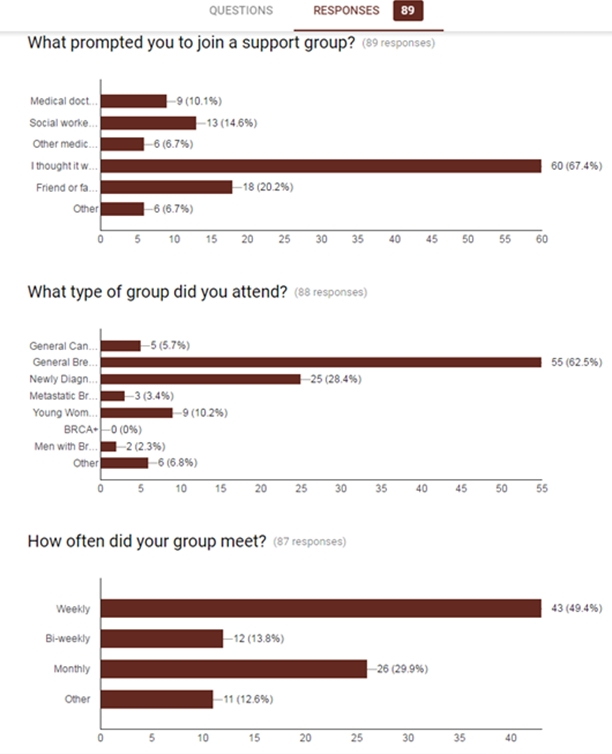 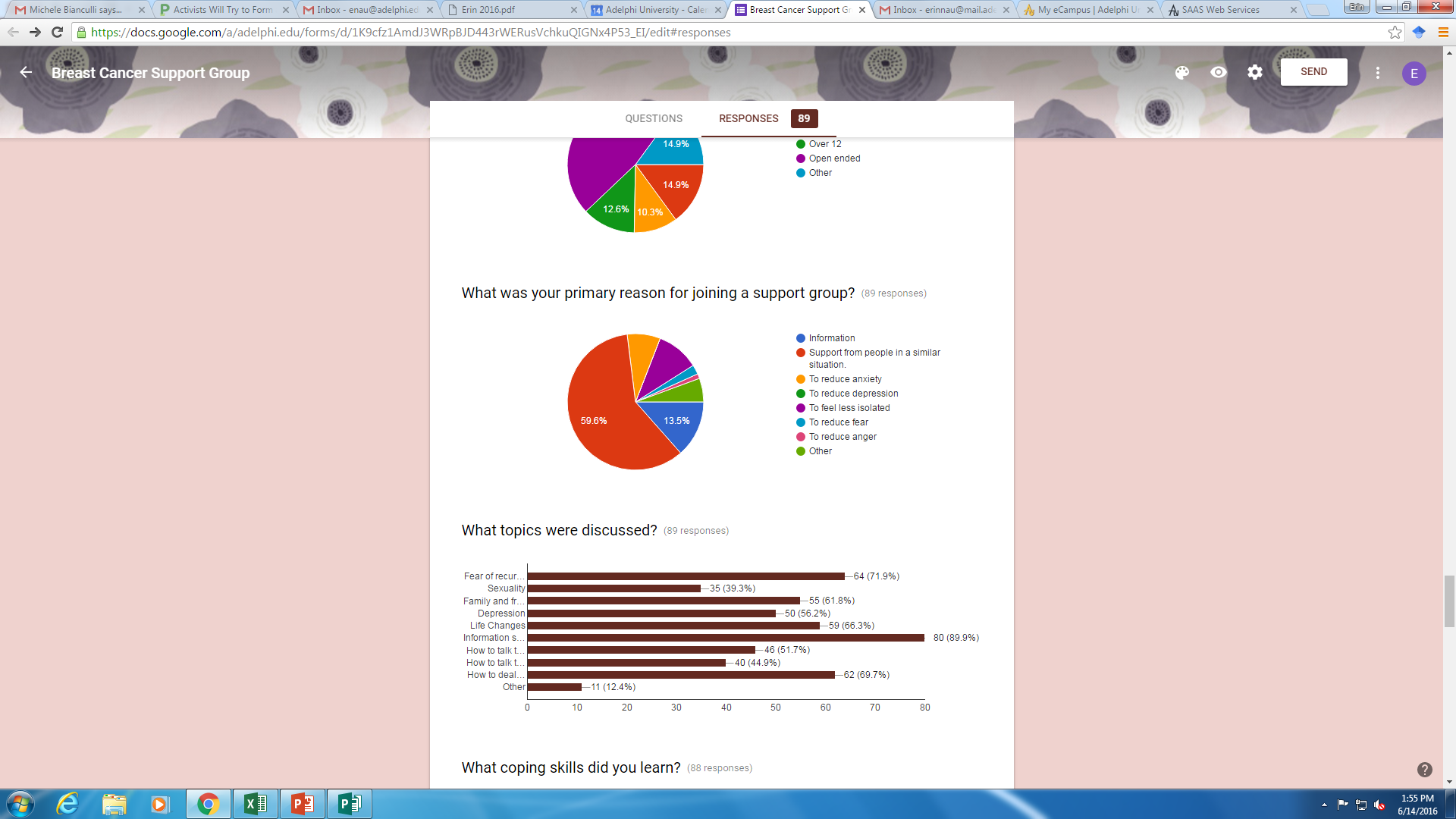 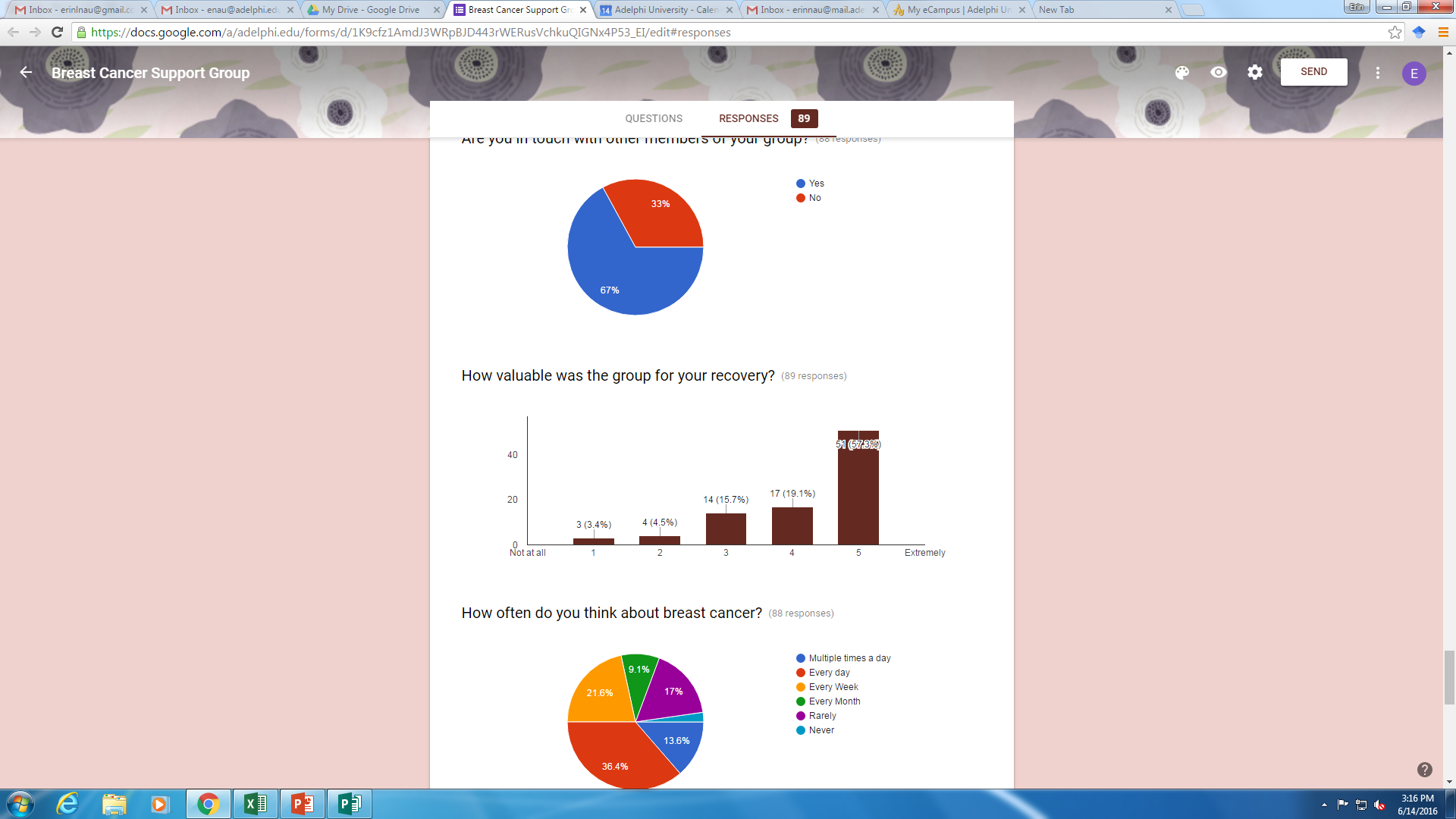 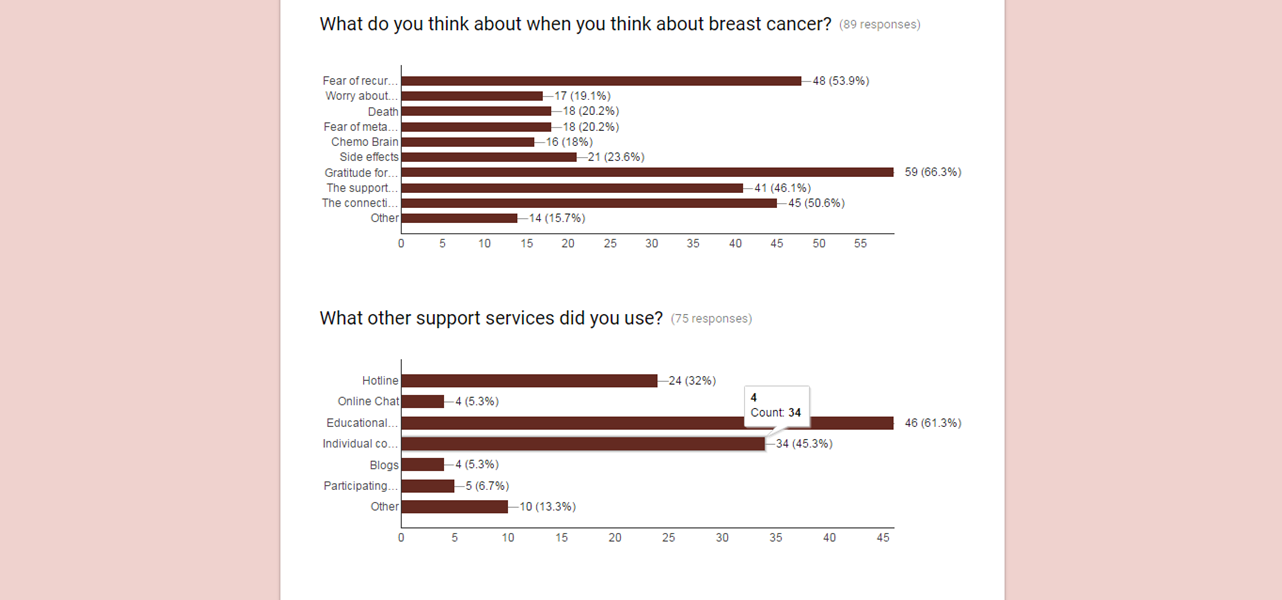 Differences in Facilitating Culturally Specific Support Groups
Cafecito
Spanish speaking support group
"Coffee clutch" for women in active treatment for breast cancer.
Unique model offers cultural and linguistic sensitivity to our Spanish-speaking patients. 
Culturally, it is more socially acceptable to come together as a group of women to have coffee in an informal setting to discuss issues that to attend a traditional, closed support group. 
Two bilingual Social Workers co-facilitate the group twice a month. Designed to offer a group in a community setting that is easily accessible using public transportation. This model addresses the various barriers that traditional support groups may pose to our women.
Our setting is an open room where we serve coffee and refreshments to foster a warm, inviting environment. Providing a safe environment to discuss their fears, barriers in accessing care, challenges as immigrants to the United States is paramount in helping our women navigate the difficulties of a breast cancer diagnosis. 
We encourage registration prior to attending our Cafecitos, so that the Social Workers can best assist the group and individual members. At this time, all of our women are in active treatment.
First Hand Experiences
References
Classen, C., Butler, L. D., Koopman, C., Miller, E., DiMiceli, S., Giese-Davis, J., ... & Spiegel, D. (2001). Supportive-expressive group therapy and distress in patients with metastatic breast cancer: a randomized clinical intervention trial. Archives of general psychiatry, 58(5), 494-501.
Ganz, P. A. (2000). Quality of life across the continuum of breast cancer care. The Breast Journal, 6(5), 324-330.
Spiegel, D. (2011). Mind matters in cancer survival. Jama, 305(5), 502-503.
Yoo, W., Namkoong, K., Choi, M., Shah, D. V., Tsang, S., Hong, Y., & Gustafson, D. H. (2014). Giving and receiving emotional support online: Communication competence as a moderator of psychosocial benefits for women with breast cancer. Computers in human behavior, 30, 13-22.